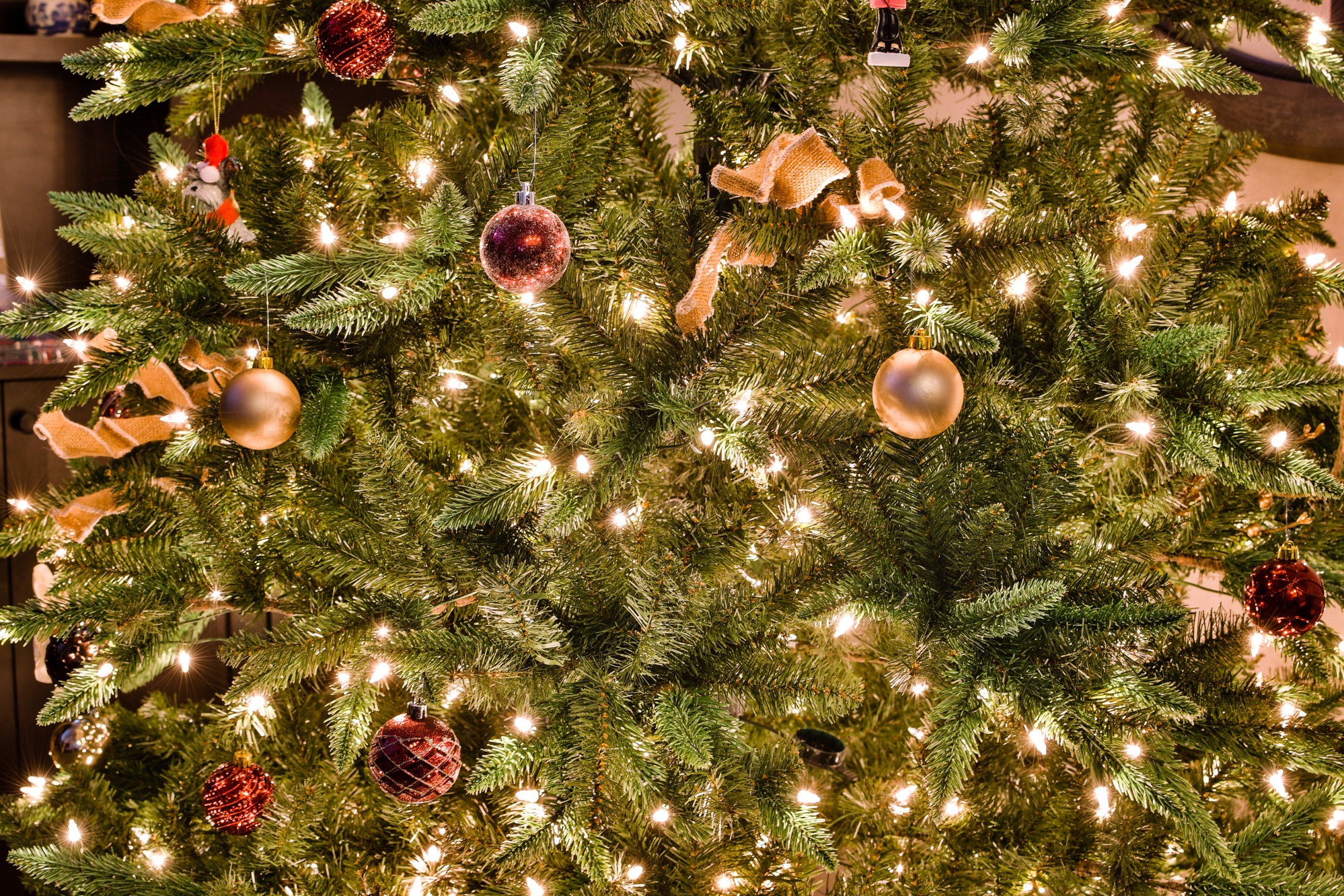 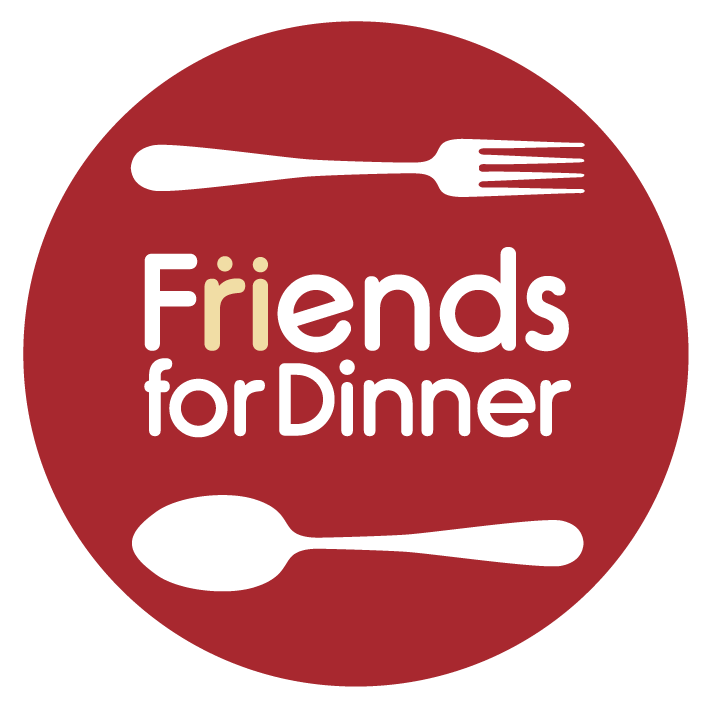 Host an International Student
     in Your Home for Christmas!
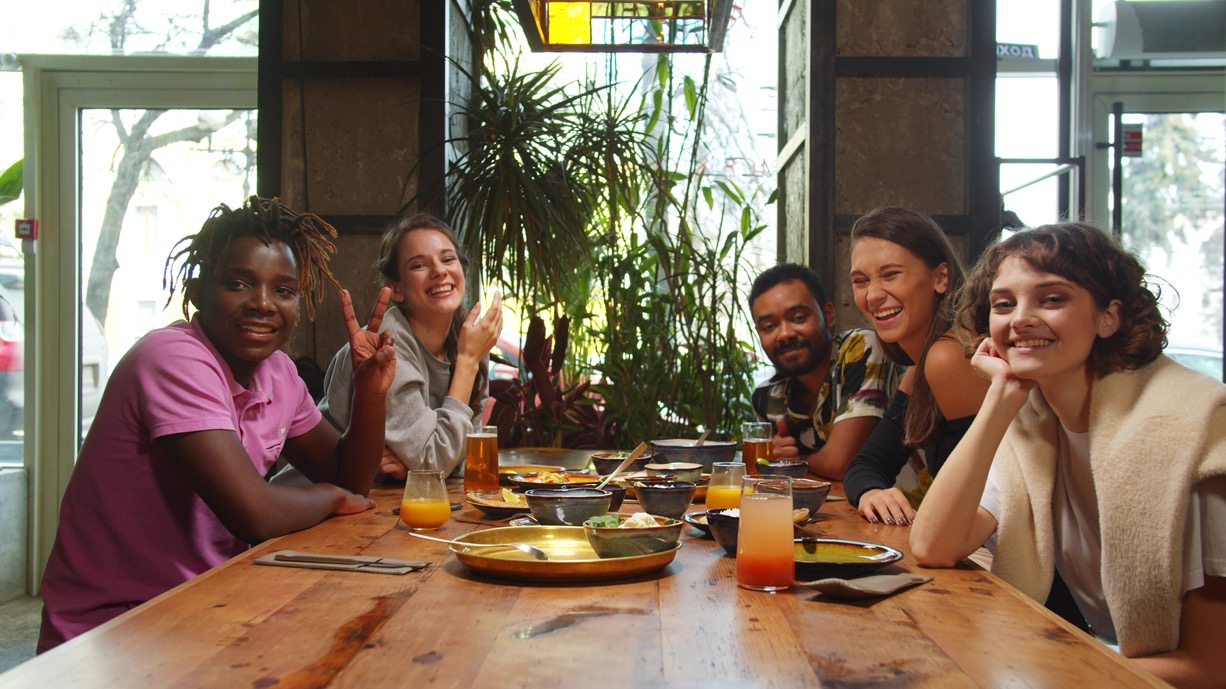 Register at 
friendsfordinner.ca
You choose the date.
We will match you with your student guests.
Deadline: December 11